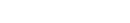 Sales Process



Description: This workflow describes all the steps required to coordinate and document the first contact you have with a prospect, so you make a positive first impression and provide a consistent experience to all your potential clients. This workflow is the first of three phases in the sales process.
© 2015 SEI. This information is proprietary.  No further distribution is intended.
sei.com/advisors
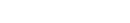 Sales Process
© 2015 SEI. This information is proprietary.  No further distribution is intended.
sei.com/advisors
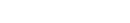 Sales Process
© 2015 SEI. This information is proprietary.  No further distribution is intended.
.
sei.com/advisors